CHÀO MỪNG CÁC EM ĐẾN VỚI TIẾT HỌC NGÀY HÔM NAY
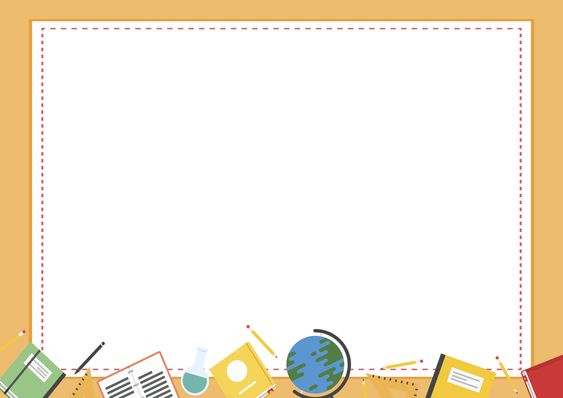 CHƯƠNG II. SỐ NGUYÊN
Chủ  đề:                                  
    SỐ NGUYÊN ÂM 
VÀ TẬP HỢP CÁC SỐ NGUYÊN. 
THỨ TỰ TRONG TẬP HỢP CÁC SỐ NGUYÊN
5. So sánh hai số nguyên
Khi biểu diễn hai số nguyên a và b trên trục số nằm ngang, nếu điểm a nằm bên trái điểm b thì ta nói a nhỏ hơn b hoặc b lớn hơn a và ghi là a < b hoặc b > a
Nhận xét:
+ Mọi số nguyên dương đều lớn hơn 0.
+ Mọi số nguyên âm đều nhỏ hơn 0.
+ Mọi số nguyên âm đều nhỏ hơn bất kì số nguyên dương nào
+ Với hai số nguyên âm, số nào có số đối nhỏ hơn thì số đó nhỏ  hơn.
b
a
0
2. Thứ tự trong tập hợp số nguyên
Việc xếp thứ tự các số nguyên có rất nhiều ứng dụng trong thực tê.́
Ví dụ:
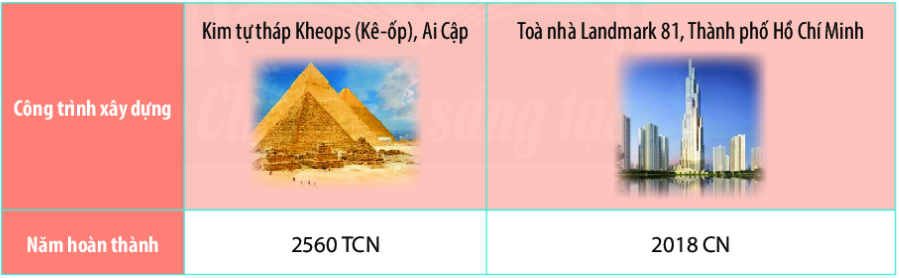 Năm 2560 TCN viết dưới dạng số nguyên là -2560
Năm 2018 CN viết dưới dạng số nguyên là 2018
Ta có 
Vậy công trình Kim tự tháp Kheops, Ai Cập hoàn thành trước.
4
1
3
2
- 1
- 3
- 2
- 4
0
LUYỆN TẬP
Xem trục số nằm ngang dưới đây, điền các từ: bên phải, bên trái, lớn hơn, nhỏ hơn hoặc các dấu < ; > vào ô trống dưới đây cho đúng:

a) Số 2 nằm bên trái số 4 nên 2    ..............4  và viết 2…4 hay 4…2
b) Số -3 nằm bên trái số -2 nên -3…………...-2 và viết  -3…-2 
hay -2…-3.
c) Số 4 nằm bên phải số -1 nên ta viết 4………….-1 và viết  -1  …4.
- 5
nhỏ hơn
<
>
nhỏ hơn
<
>
lớn hơn
<
Bài 1:  Điền dấu < , = , > vào chỗ chấm
a)   – 5 .…..  0
b)      3 …...  – 10 
– 7 .….. – 9
d)   – 4 …… – 4
Bài 2: Số đối của – 4 và 10 lần lượt là
A.     4 và 10
B.      – 4 và – 10
C.   4 và – 10
D.      – 4 và 10
Bài 3: Sắp xếp các số sau theo thứ tự tăng dần 
10; - 2; - 9; 12; 4; 0; - 237
- 237; - 9; -2; 0; 4; 10; 12
Bài 4: Sắp xếp các số sau theo thứ tự giảm dần 
12; - 5; 0; - 79; - 123; 76; 2020
2020; 76; 12; 0; - 5; - 79; - 123
A.   K = {- 4; - 3; - 2}
B.     K= {- 3; - 2; - 1}
C.   K = {- 3; - 2}
D.       K = {- 2; - 1}
A.  M = {- 2; -1; 0; 1; 2}
B.    M = {- 1; 0; 1; 2}
C.   M= {- 2; - 1; 1; 2}
D.  M = {- 1; 0; 1; 2; 3}
Bài 6
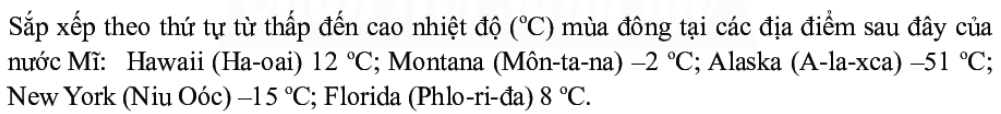 Giải:
   Sắp xếp theo thứ tự từ thấp đến cao nhiệt độ như sau:       –51 oC < – 15 oC < –2 oC < 8 oC < 12 oC
   Vậy các địa điểm có nhiệt độ theo thứ tự từ thấp đến cao lần lượt là: 
    Alaska ; New York; Montana; Florida ; Hawaii.
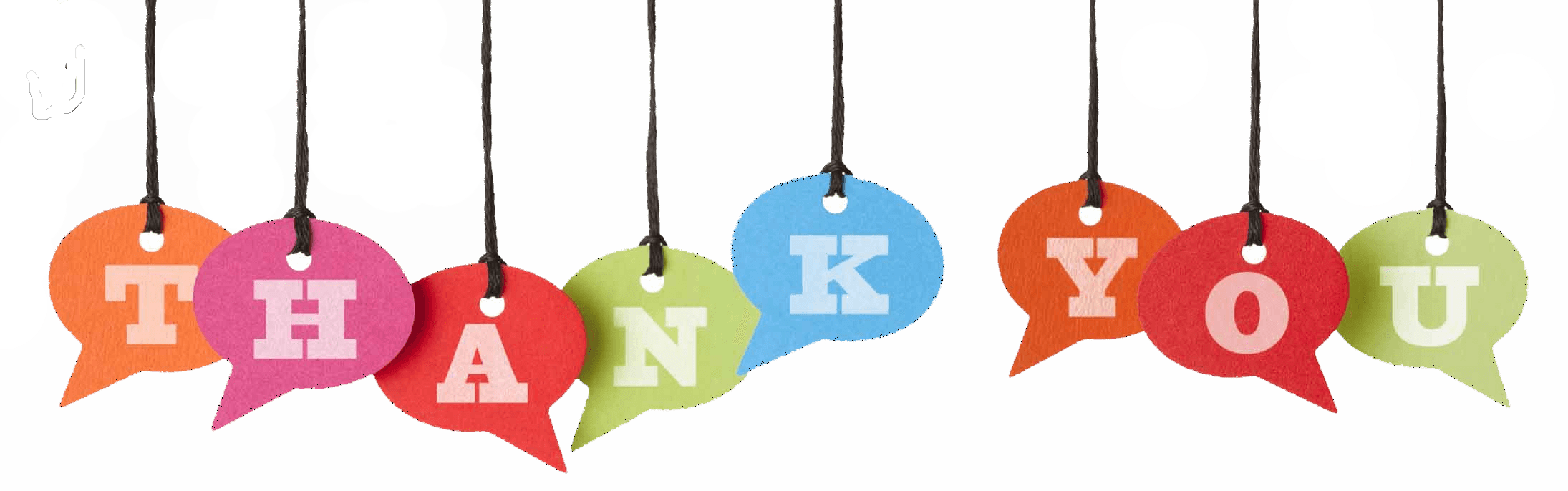 CẢM ƠN CÁC EM ĐÃ LẮNG NGHE